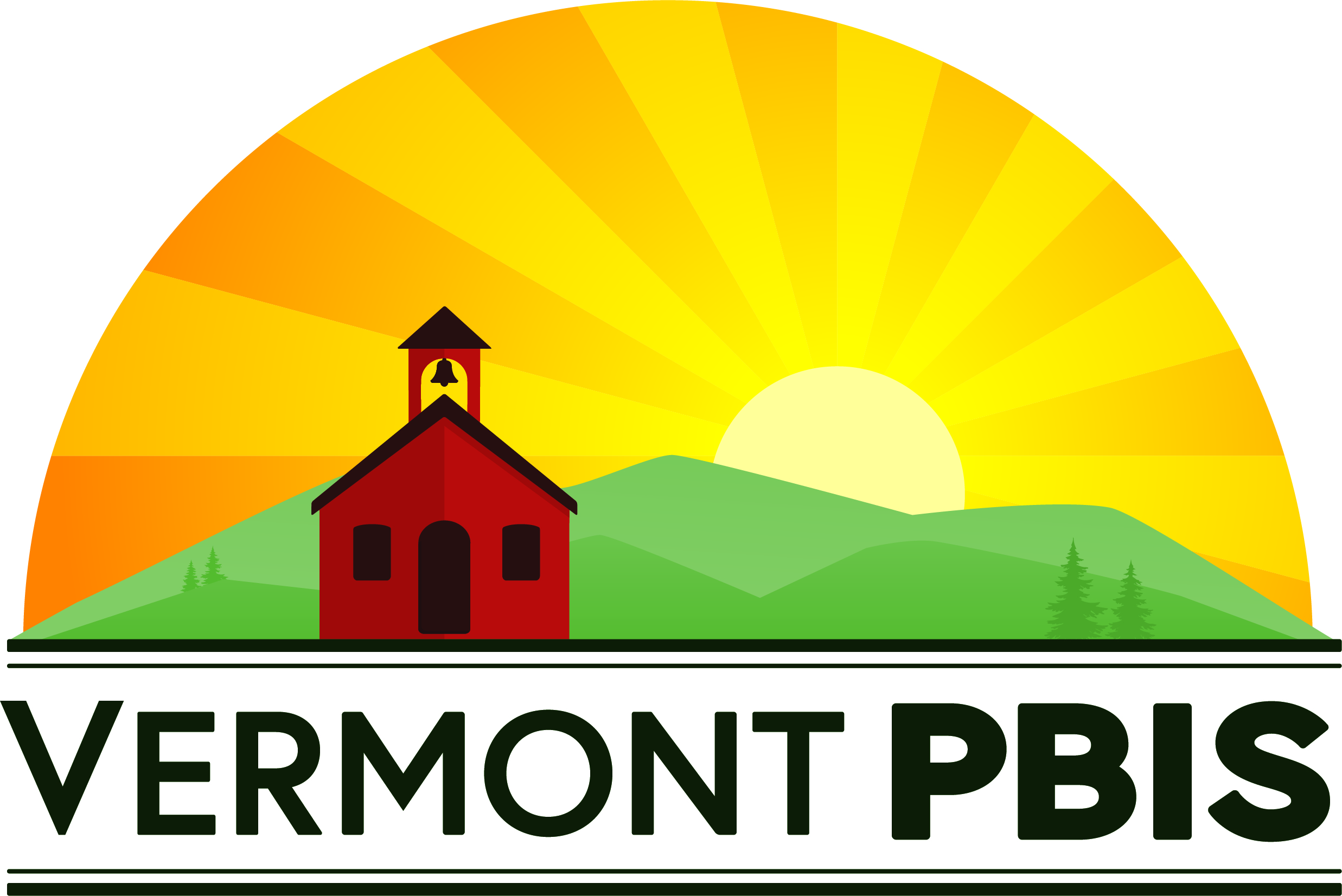 May 11, 2020
Intro to Function-Based Thinking (FBT)

Presented by: Jeremy Tretiak MA, BCBA, VT-LBA
Where is your school in the implementation process?
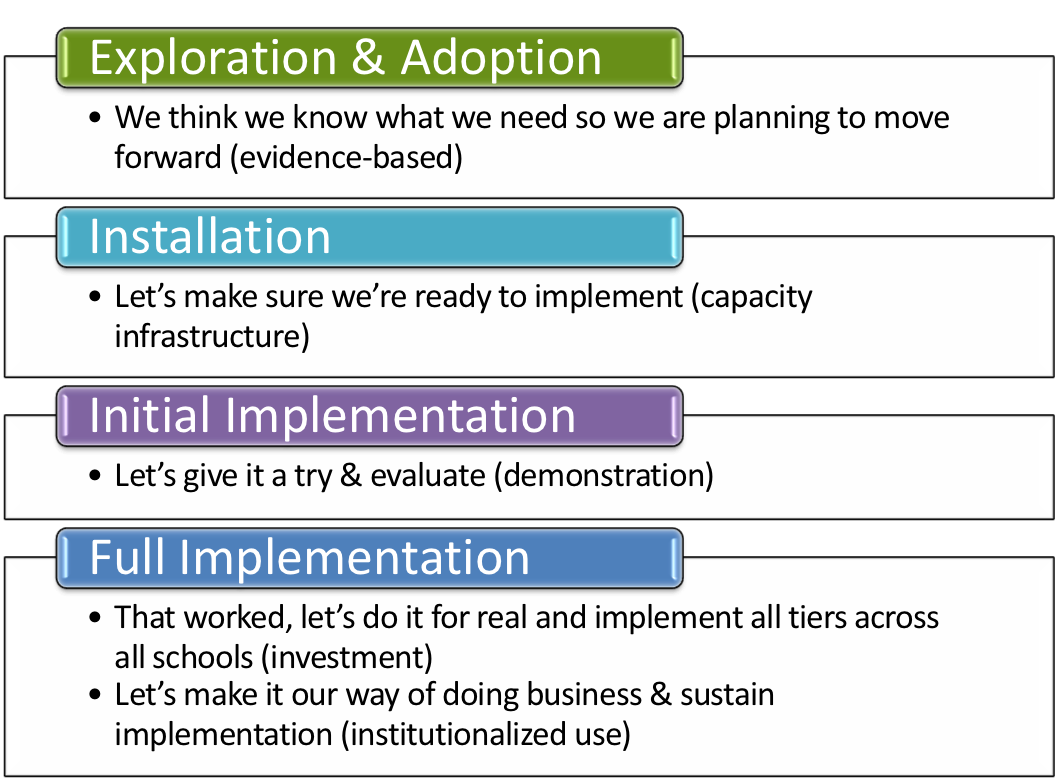 Adapted from Fixsen & Blase, 2005
[Speaker Notes: Emphasis is that you have identified that you have a need.  How did you identify it?  Is it climate, behavioral challenges, both?  Why do you want to explore an evidence based practice?]
Objectives
By the end of this session, you will have improved your ability to:
determine the function of a student’s challenging behavior
choose an effective, function-based response to a student’s challenging behavior
understand how your behavior influences others’ behavior
FBA Thinking (FBT)—What is it?
Based on the more thorough concept of FBA = Functional Behavior Assessment

Always considers how the environment influences behavior—environment shapes behavior
A model for systematically defining problem behaviors, assessing the environment, and selecting interventions that match the function of behavior.
[Speaker Notes: Teri]
The Continuum of FBA
EVERYONE!
Benefits
More effective interventions/responses to behavior—it’s an evidence-based approach!
Early, ongoing intervention can stop new onset behaviors from becoming entrenched  
Time savings for teachers and administrators due to reduced problem behaviors
Using FBT improves efficiency of higher intensity intervention
[Speaker Notes: *Emphasize ‘ongoing nature’ of FBT (vs. a formalized one-time process)]
Behavior Pathway—ABC’s
Setting Events/
Conditions
Antecedent
(A)
Behavior
(B)
F   u   n   c   t   i   o   n
Consequence
(C)
[Speaker Notes: Function can be determined once a pattern is established.]
The Word “Consequence”
Definition:  Anything that happens after a behavior.

Consequences can either: 
Encourage (increase some dimension of) behavior 
or
 	         Discourage (decrease some dimension of) behavior

Past consequences influence likelihood the behavior will occur currently and in the future.

Patterns in consequences help us understand function.
How About Antecedents?
3
2
1
Setting Events/
Conditions
Antecedent
Behavior
1 = Environmental control strategies
Consequence
2 = Prompting and cueing strategies
3 = Consequence-based strategies
[Speaker Notes: Discuss ‘opportunities for intervention’—describe stop light analogy

Effects of environmental control—describe sledding hill analogy

Leads to a more thorough understanding of function]
Functions of Behavior
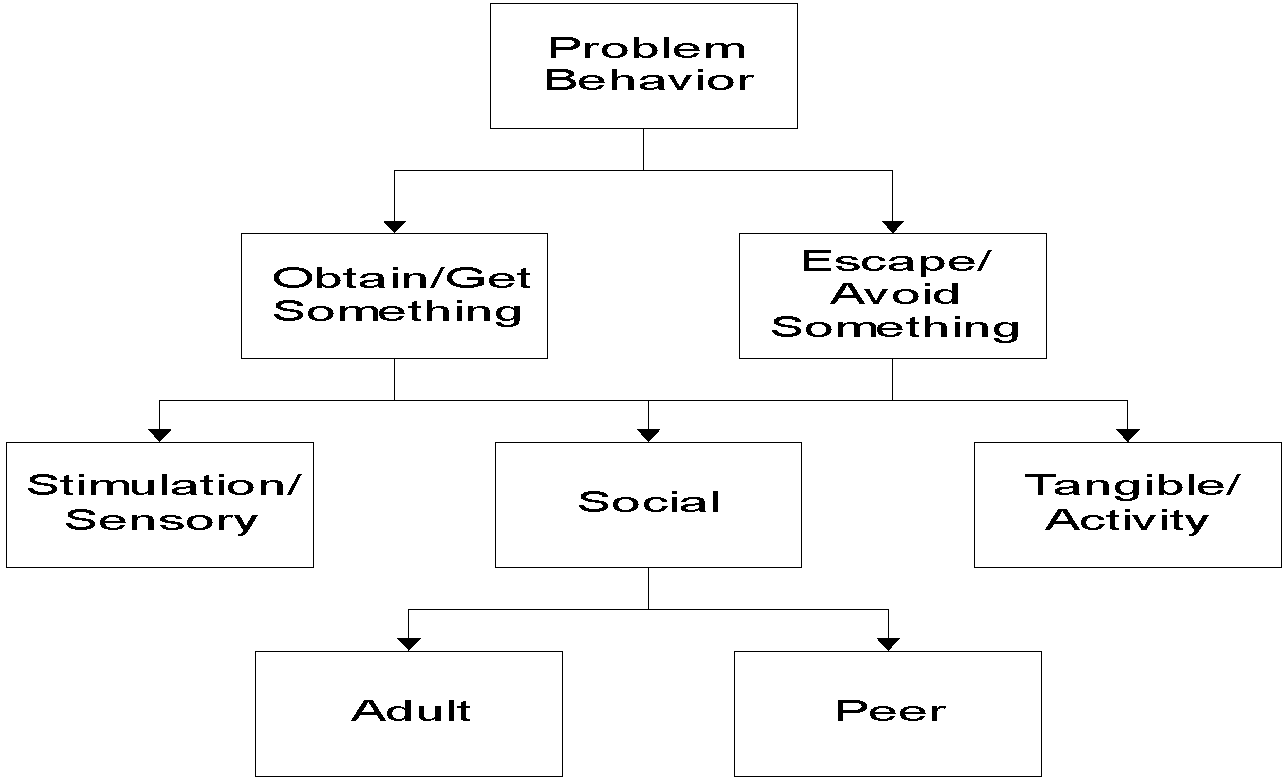 3 Steps to an FBT Intervention
1.  Gather information and develop hypothesis


2.  Develop a plan


3.  Assess if the plan is working
Step 1: Gather Information (Data)
Data come in many forms
    Typical school-based data collection:
* Behavior Observation and Data Form		
* Minors		   * Attendance/Tardies
* Nurse’s visits	                   * Work completion

    More formalized behavior data collection:
*Time sampling	* Frequency counts	          * Scatterplot        
* Subjective ratings scale             * A-B-C Charts
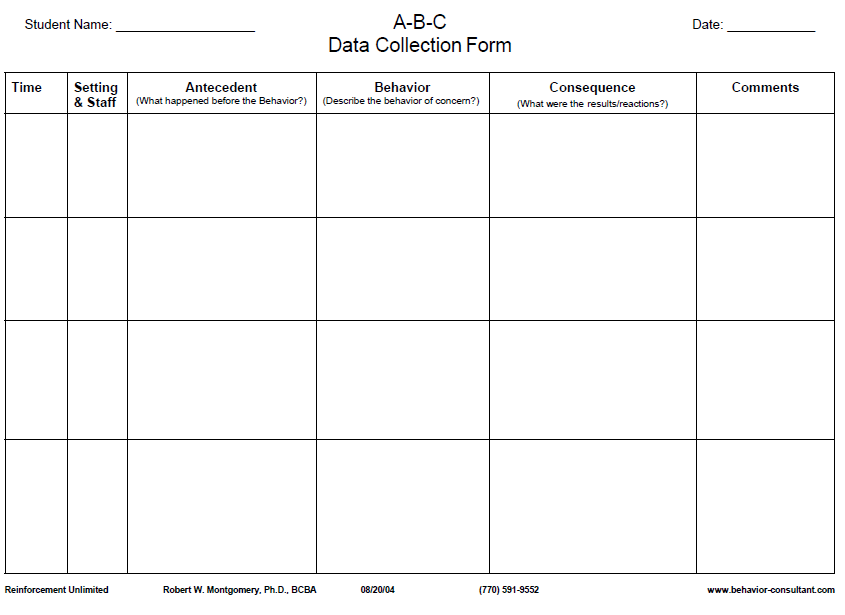 FACTS! 

No opinions, judgements, or guesses.
[Speaker Notes: Objective, measurable and observable

Emphasize that understanding of function is a working hypothesis—data collection is ongoing]
Setting Event
Antecedent
Behavior
Consequence
Practice: FBA Hypothesis
he doesn’t do his work and uses profanity.
The teacher gives the rest of the class a task to do then sits with John to give him support and help him do the work.
when given math worksheets & other assignments…
Typically on days when John has worked alone for 30 min…
[Speaker Notes: Define these terms clearly]
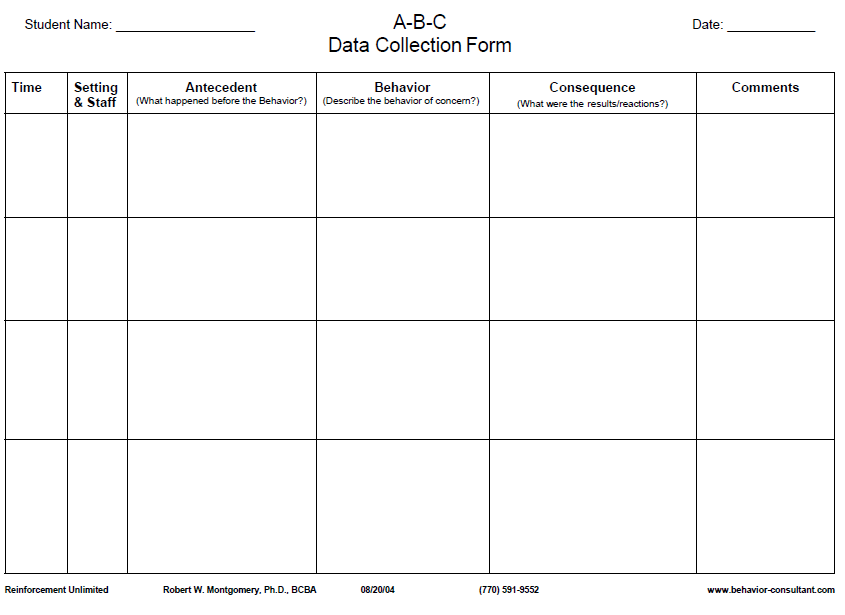 John puts his head down, then back up, then stares out window for 5 minutes before using profanity, saying he won’t do the work
John has been working alone for 30 min
The teacher gives the rest of the class a task to do, then sits with John to give him support and help him do the work
The same pattern has been observed for the previous 4 math classes
Teacher hands math worksheets out and gives direction to complete silently
[Speaker Notes: Objective, measurable and observable

Emphasize that understanding of function is a working hypothesis—data collection is ongoing]
Consequence
Setting Event
Antecedent
Behavior
Practice: FBA Hypothesis
he doesn’t do his work and uses profanity.
when given math worksheets & other assignments…
Typically on days when John has worked alone for 30 min…
The teacher gives the rest of the class a task to do then sits with John to give him support and help him do the work.
Function of the Behavior = (Teacher) Attention
Setting Event
Antecedent
Behavior
Consequence
Practice: FBA Hypothesis
she doesn’t do her work and uses profanity.
Sarah is sent out of the classroom.
when given math worksheets & other assignments…
Typically on days when Sarah comes in late because she overslept
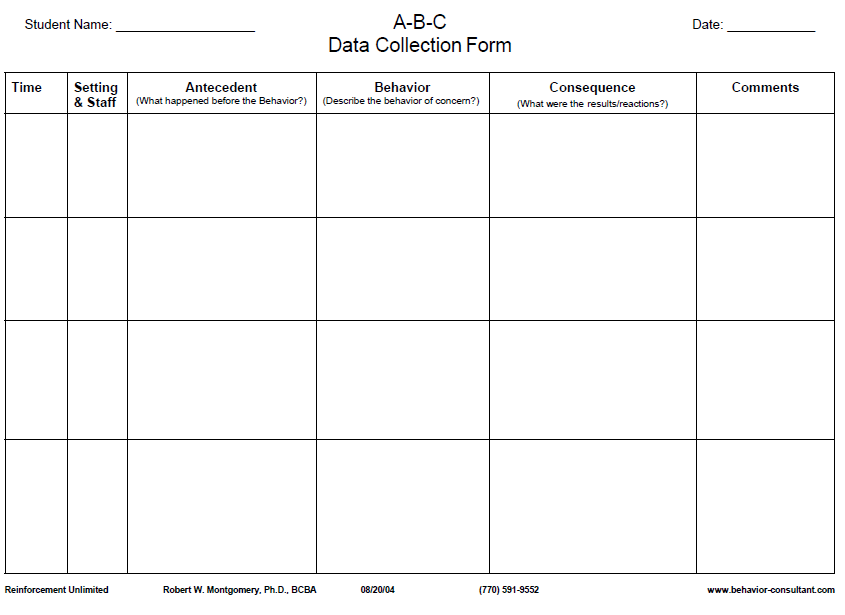 1. Teacher redirects Sarah to the worksheet task
1. Sarah was given math worksheets and instructed to complete them before she could go grab a snack from the cafeteria
1. Sarah engages in side conversation with a peer, throws an object
The same pattern has been observed several times previously in math classes
Sarah came in to school late because she overslept
2. Sarah is sent out of the classroom (to the office) by teacher
2. Teacher redirects Sarah to the worksheet task
2. Sarah begins to swear at teacher and says she is not doing the worksheet
[Speaker Notes: Objective, measurable and observable

Emphasize that understanding of function is a working hypothesis—data collection is ongoing


ALSO CONSIDER: Adult behavior can be tracked/considered in this format too! (Probably not time for that discussion in this webinar).]
Consequence
Setting Event
Antecedent
Behavior
FBA Hypothesis
she doesn’t do her work and uses profanity.
Sarah is sent out of the classroom.
when given math work sheets & other assignments…
Typically on days when Sarah comes in late because she over-slept
Function of the Behavior = Avoids (work)
Common School Examples
To Obtain/ Get :
Peer attention
Adult attention
Desired activity
Desired object/ items
Sensory stimulation: auditory, tactile, etc.
To Avoid/ Escape:
Difficult Task
Boring Task
Physical demand
Non-preferred activity
Peer attention
Staff attention
Reprimands
21
More Examples
Obtain/Get Reinforcers
I yell and others look at me
I fight and others listen to me
I wander and people talk to me
I hit in order to get toys from other kids

Escape/Avoid Aversives
I cry when work gets hard and the teacher tells me to take a time out
I throw a book during math class and the teacher will send me out of class
I stand against the wall in PE so my classmates do not throw the ball at me
Consequences, revisited
Definition:  Anything that happens after a behavior.

Consequences can either: 
   Encourage or reinforce (increase some dimension of) behavior 
or
                 Discourage or punish (decrease some dimension of) behavior
Consequences: Reinforcement
Definition:  Anything that happens after a behavior that increases the probability that the behavior will be repeated in the future.  

Positive: results in the student accessing a desirable situation (e.g., a preferred activity, a token, praise, any attention)

Example:  Sarah gets the teacher’s attention when she blurts out in class, and Sarah’s blurting out increases in frequency.  Important: Sarah LIKES teacher attention.
Consequences:  Reinforcement
Definition:  Anything that happens after a behavior that increases the probability that the behavior will be repeated in the future.  


Negative: results in the student getting away from an aversive situation (e.g., disrupting class to get kicked out so that work is avoided)


Example: Sarah calls out during math instruction, so she is sent out of the class. Calling out increases in frequency over time.
Consequences:  Punishment
Definition:  Anything that happens after a behavior that decreases the probability that the behavior will be repeated in the future.  

Example:  Sarah calls out throughout a class period, and she receives a low mark for ‘participation’ for that class period. Sarah’s calling out decreases as a result.
Disciplinary Consequences
Reinforcement or Punishment?
Send student out of the room for refusing to complete a task
Verbally redirect a student who continually calls out to get your attention

KEY POINT: You only  know whether a consequence serves as reinforcement or punishment by observing its effect on a target behavior
Step 2: Develop a Plan
Identify a consistent response to the problem behavior that does not reinforce the behavior

Identify a replacement behavior that fulfills the same function as the problem behavior and ask/answer:
Does the behavior need to be taught?
How will the behavior be taught? By whom?
How will the behavior be reinforced?

“Fair-Pair” Rule
Step 2: Develop a Plan--Avoidance
Avoidance
To avoid a task 
To avoid a person/interaction
What to do
No fun until it’s done
Built-in breaks (non-contingent)
Permit escape for a specified time (contingent on asking)
Step 2: Develop a Plan--Attention
Attention
Engages in behavior to satisfy need for attention
Chronic blurting out, excessive helplessness, tattling, minor disruptions
What to do
Be careful about accidentally reinforcing the problem behavior with undue attention/redirection
Planned ignoring
Teach and provide attention to replacement behaviors
[Speaker Notes: *Tootling!*]
Competing Behavior Pathway
Desired Behavior (End result)
Setting Events /
Conditions
Problem Behavior
Antecedent
Replacement Behavior
(More immediate target)
Maintaining
Consequence
Maintaining
Consequence
Function
Case Study Pathway: Sarah
Complete math task
Routine: Math Class
Student didn’t get much sleep last night
Avoids math task
Gets sent out of class
Asked to do a math task
Sits silently
Write name on paper
Maintaining
Consequence
Function
[Speaker Notes: Other pieces to consider: remediating lagging math skills that might be increasing desire to escape/avoid

Pathway so far primarily focuses on behavior and consequence, but antecedents next…]
Antecedents, Revisited
3
2
1
Setting Events/
Conditions
Antecedent
Behavior
1 = Environmental control strategies
Consequence
1 = Prompting and cueing strategies
1 = Consequence-based strategies
[Speaker Notes: Discuss some possible considerations with Sarah Case Study re: antecedent interventions]
Step 3:  Assess If Plan Is Working
Assess if the plan is working
	- Collect data
	- Compare pre- and post-intervention information
	- Adjust your plan as needed
			or
	- Refer for more help if needed, using the data you collected to 
	support your referral and to jumpstart next steps
Why FBT? To recap…
Using a function-based approach, you can respond in a way that will:

Avoid accidentally reinforcing challenging behavior
Effectively discourage problem behavior
Reinforce an acceptable replacement behavior
Next Steps?
How do you plan to use the information shared in this presentation?


Questions for me?
[Speaker Notes: Ask some people to share their plans]
Training Available
Available through the Vermont PBIS Team:
 Basic FBA to BSP
VTPBIS Leadership Team Training at the Intensive Level 

See Vermont PBIS website for current trainings offered, or contact a coach for more options
Stay Connected
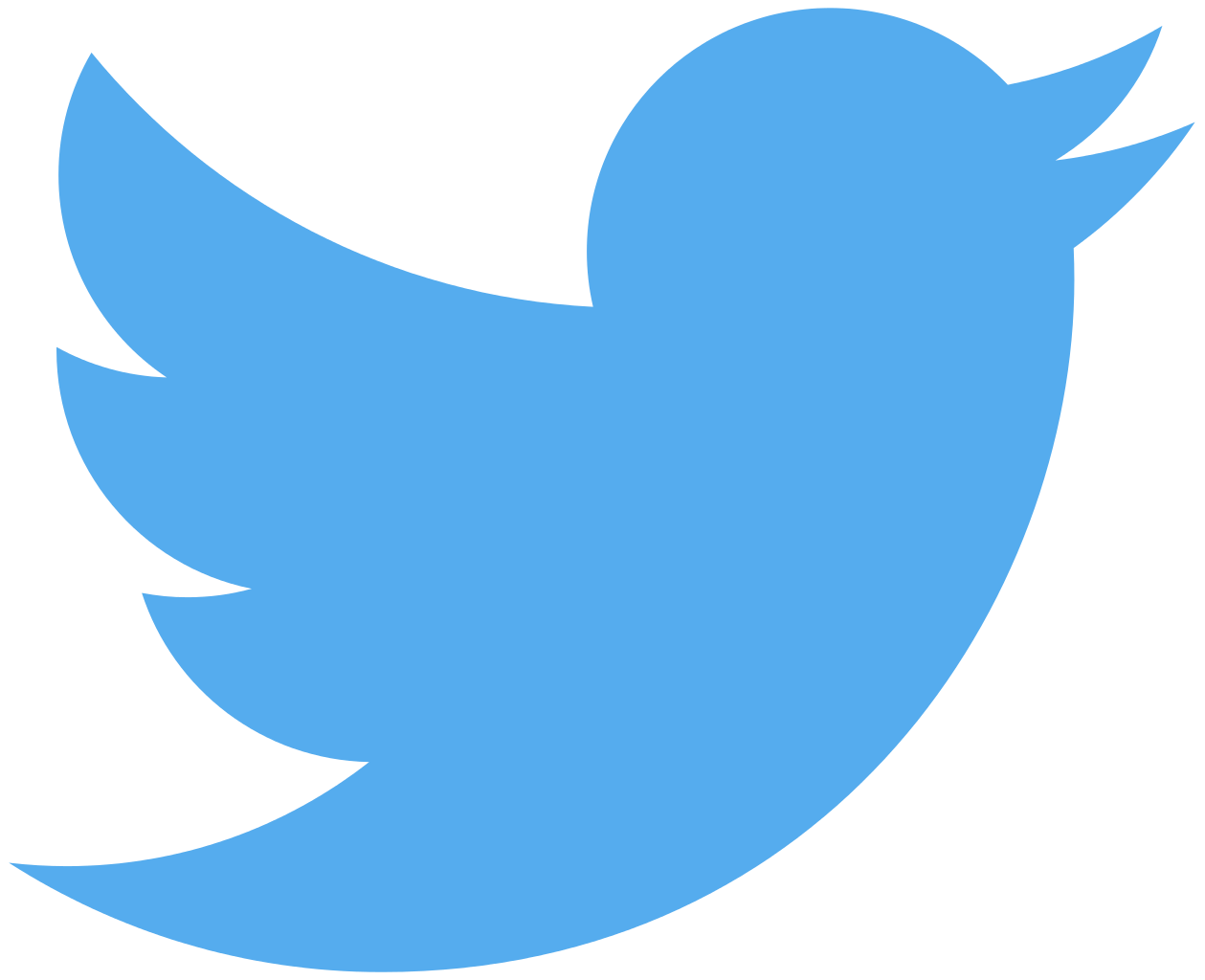 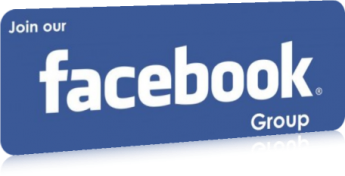 https://www.facebook.com/groups/PBISVermont/
https://twitter.com/vtpbis
Please share all of the awesome things you are doing by using #VTPBIS or @VTPBIS
Wrap-Up
Contact us with any questions!
Jeremy Tretiak MA, BCBA, VT-LBA
e-mail: jeremy@gmbehavior.org